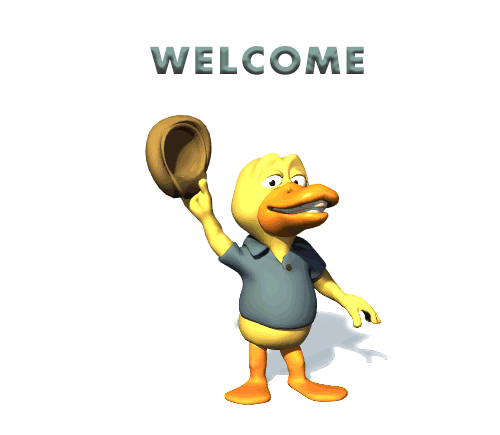 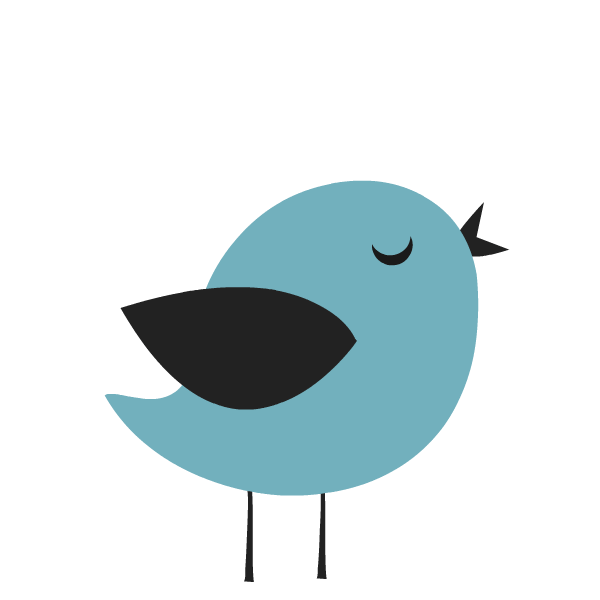 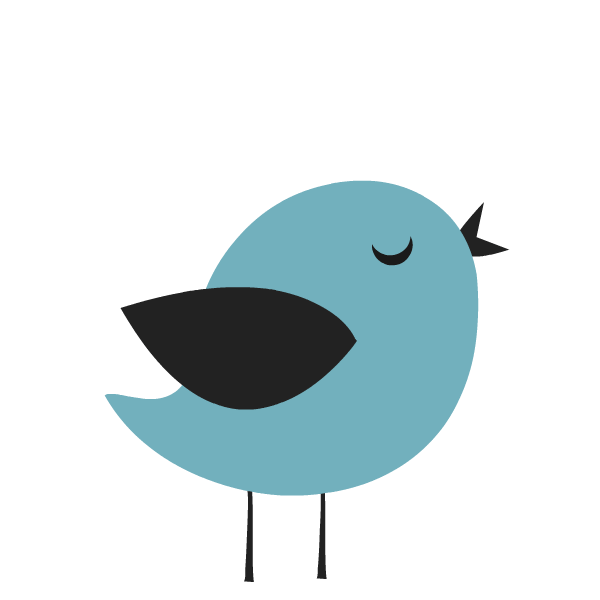 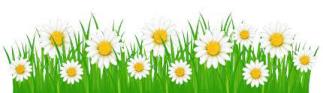 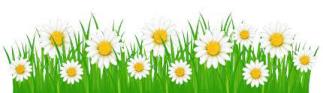 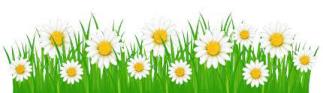 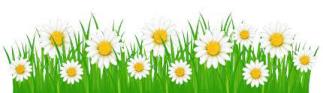 Teacher’s introduction
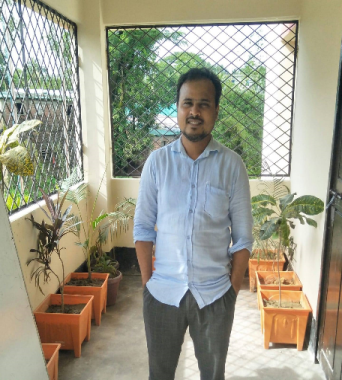 Md. Rafiqul Hasan
Assistant Teacher
Khonkarkhil Government Primary School, Sadar, Cox's Bazar.
email:
rafiquecox1@gmail.com
mobile: 01815 605 444
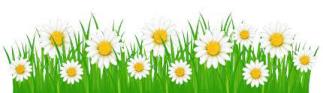 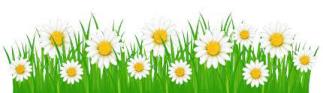 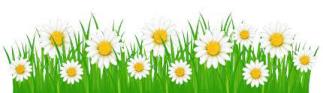 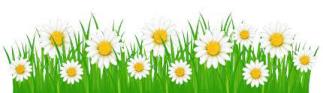 Lesson’s introduction
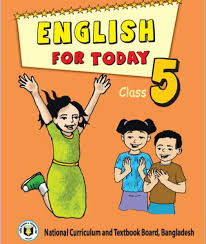 Class: Five
Subject: English
Unit: 22 (Completing forms)
Lesson: 1-2
Activity: A and B
Page: 86
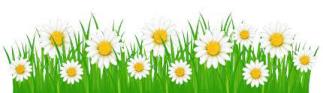 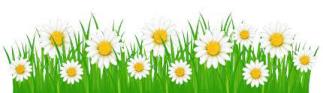 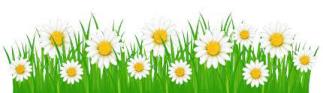 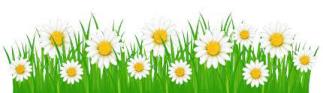 Learning outcomes
Listening:
1.3.1 recognize which words in a sentence are stressed.
3.4.1 understand statements made by the teacher and students.
Speaking: 
6.2.1 talk about people, objects, events etc.
Reading: 
1.7.1 read paragraph, dialogues, stories, letter and other texts.
Writing: 
6.1.2 use capital letters for proper nouns.
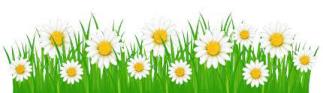 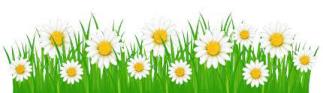 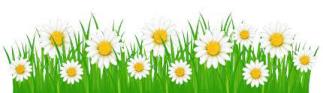 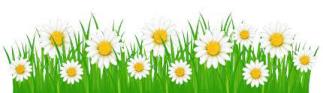 Let’s enjoy a video
Teacher’s Reading
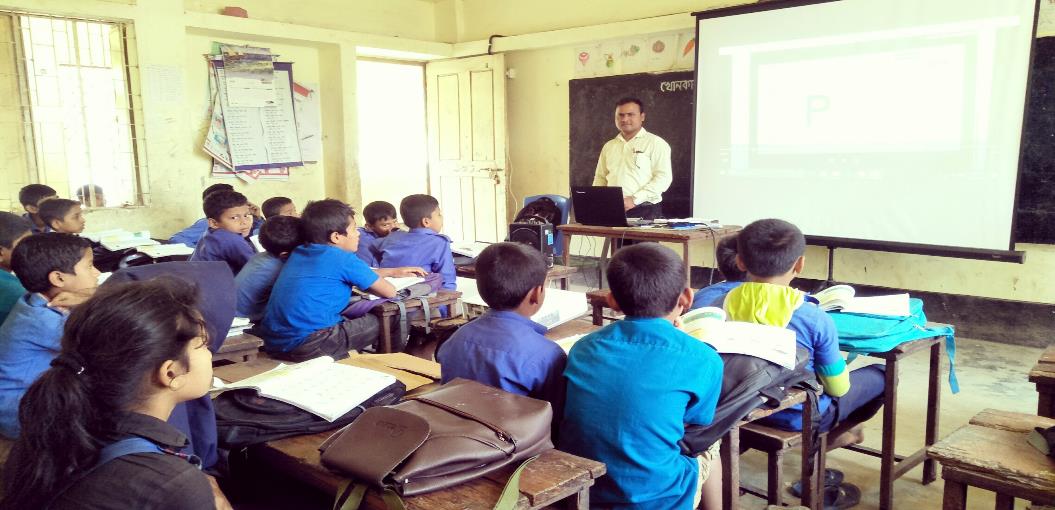 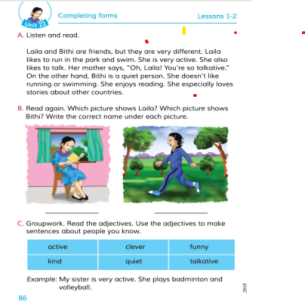 Silent Reading
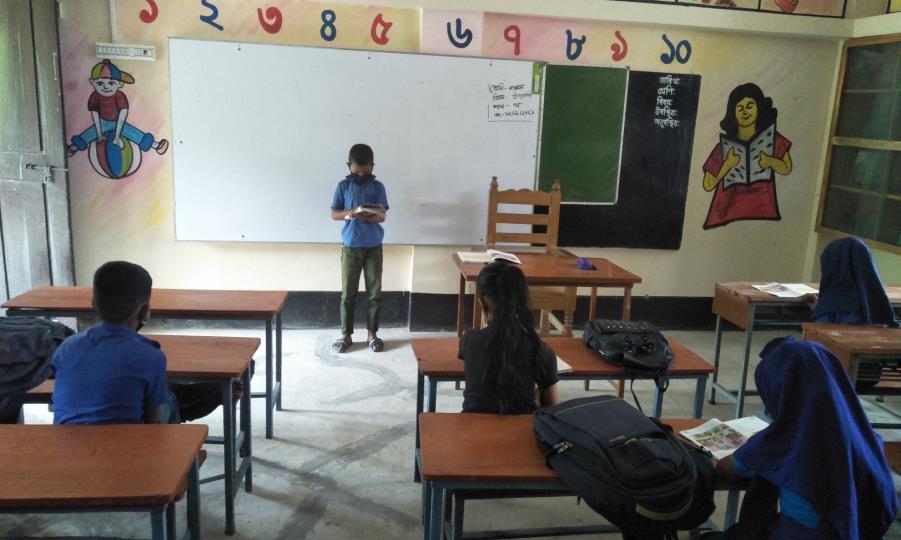 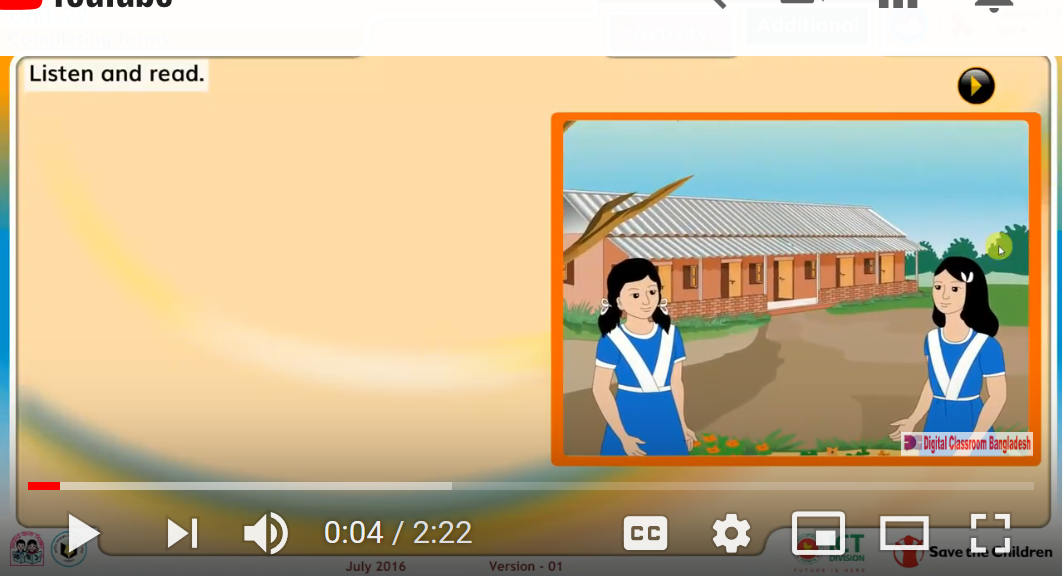 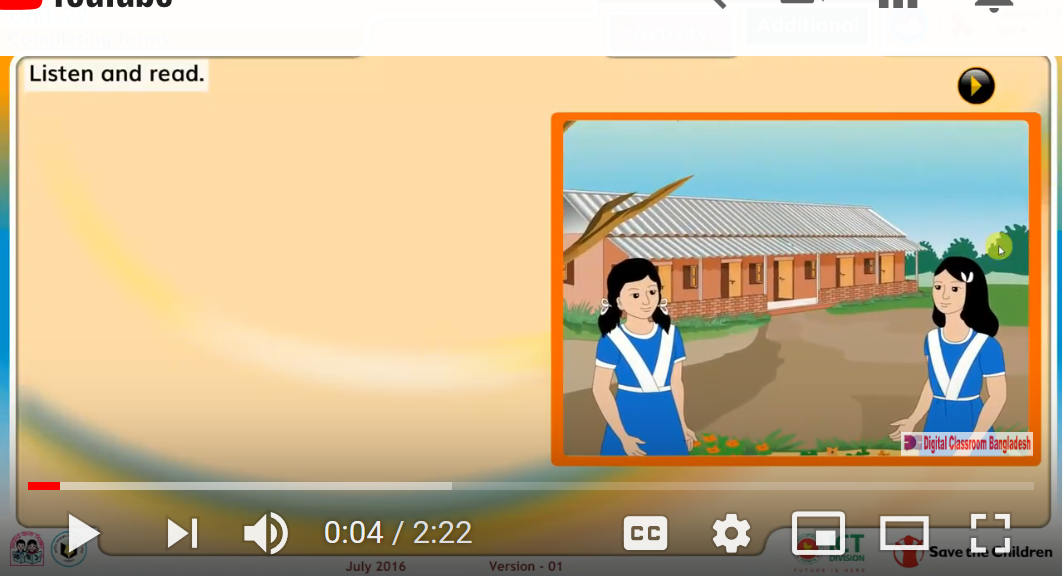 Bithi
Laila and Bithi are friends. But they are very different.
Laila
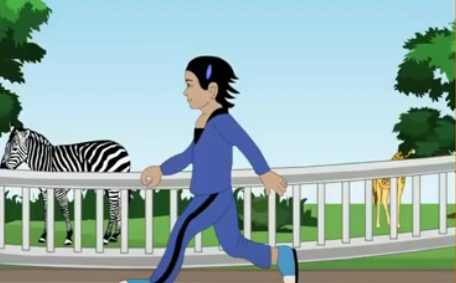 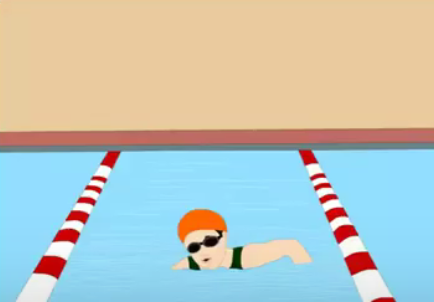 Laila likes to run in the park and swim . She is very active. She also likes to talk. Her mother says ,” oh, Laila! You’re so talkative.”
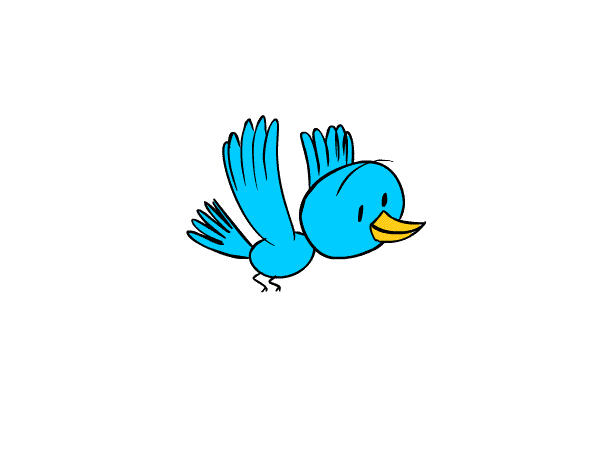 On the other hand , Bithi is a quiet person. She doesn’t like running or swimming. She enjoys reading. She especially loves stories about other countries.
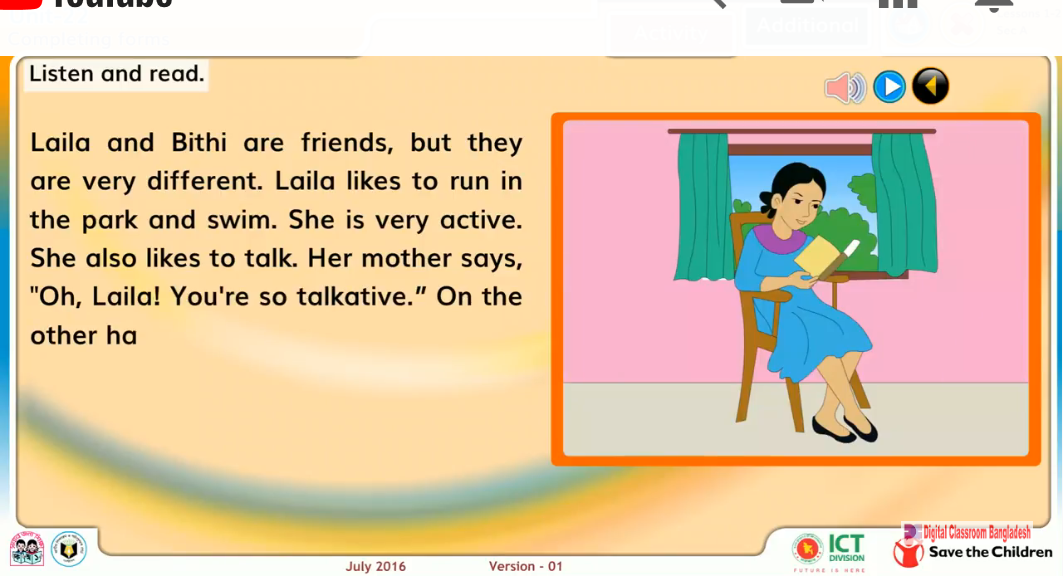 Open your EFT book at page 86.
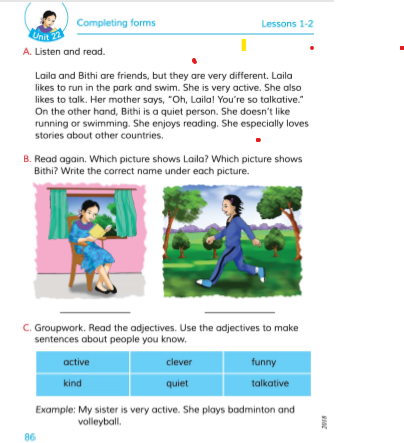 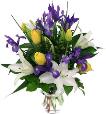 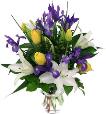 Pair work
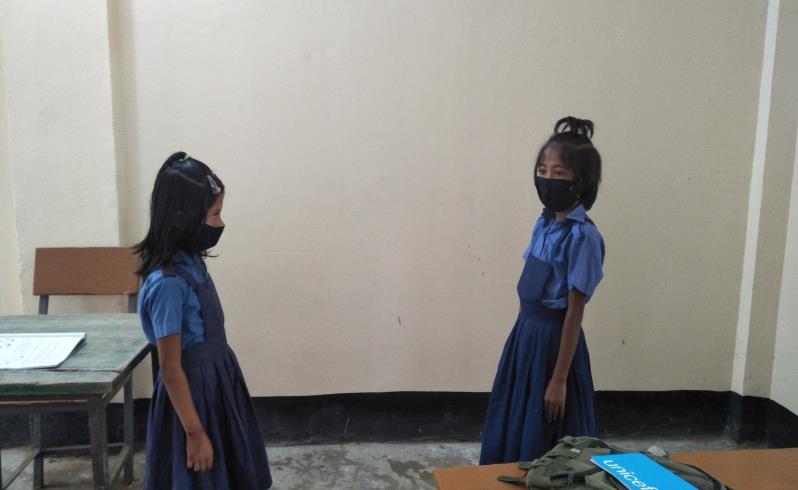 Read the text in pair. One will read and other will listen.
Read again. Write the correct name under each picture.
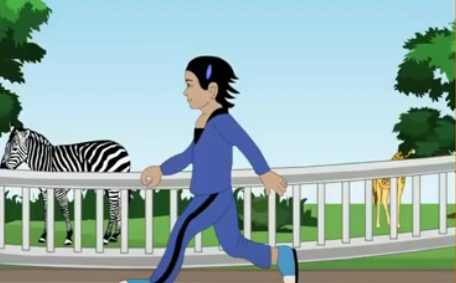 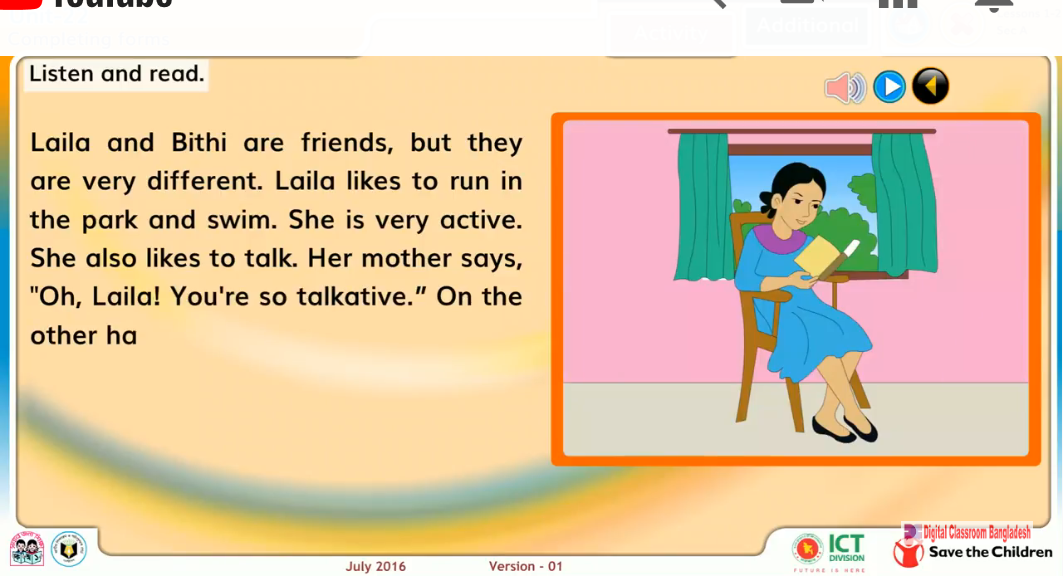 Laila
Bithi
Vocabulary
Friend
Pal
বন্ধু
Unlike
Different
ভিন্ন
Chatty
বাচাল
Talkative
Silent
শান্ত
Quiet
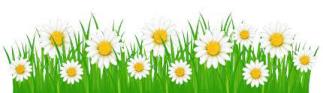 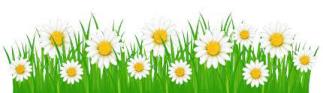 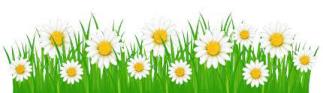 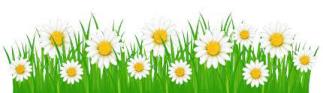 Vocabulary
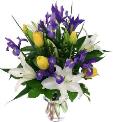 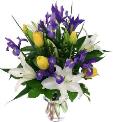 দৌড়
Track
Run
Swim
সাঁতার
Bath
Active
কর্মঠ
Energetic
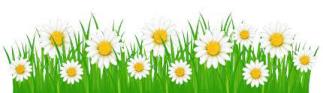 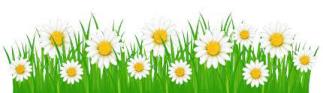 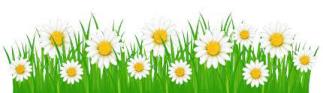 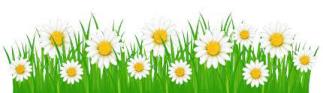 Fill in the blanks.
Laila and Bithi are ………………….
Bithi is a ……………. person.
She doesn’t ……….. running or swimming.
She ……………… reading.
She ……………… stories about other countries.
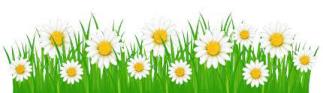 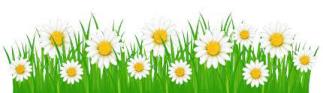 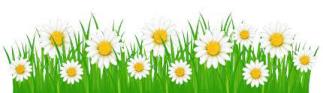 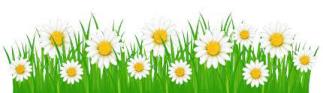 Fill in the blanks.
friends
Laila and Bithi are ………………….
Bithi is a ……………. person.
She doesn’t ……….. running or swimming.
She ……………… reading.
She ……………… stories about other countries.
quiet
like
enjoys
loves
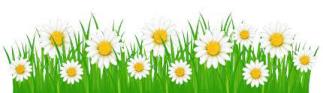 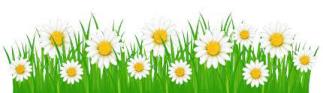 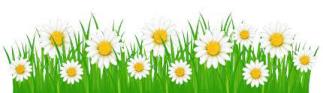 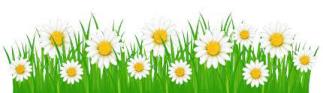 Use capital letters in the following sentences:
1. laila and bithi are friends.
2. laila likes to run in the park.
3. bithi is a quiet person. 
4. bithi enjoys reading.
5. laila is very active.
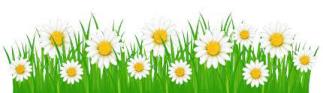 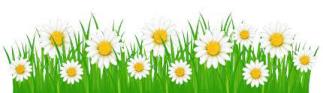 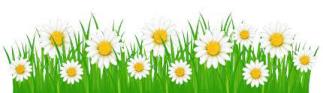 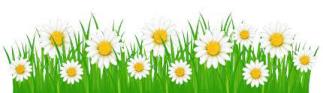 Use capital letters in the following sentences: (match your answers)
1. Laila and Bithi are friends.
2. Laila likes to run in the park.
3. Bithi is a quiet person. 
4. Bithi enjoys reading.
5. Laila is very active.
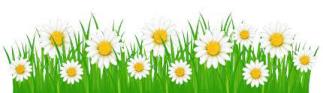 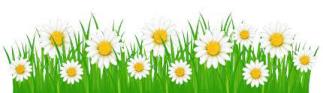 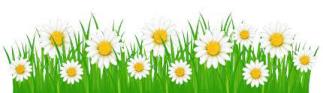 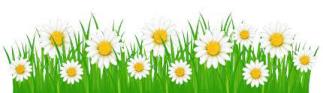 Home work
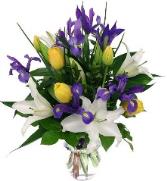 Write 5 sentences about your friend.
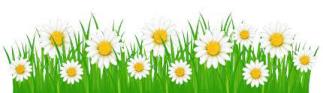 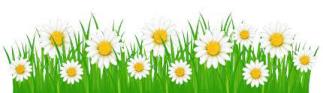 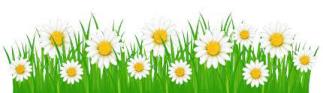 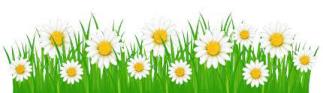 See you tomorrow
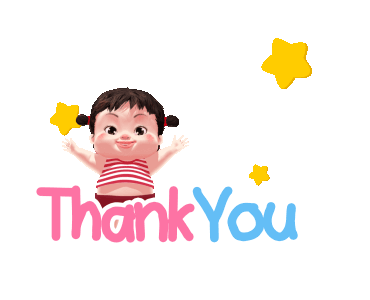 That's all for today